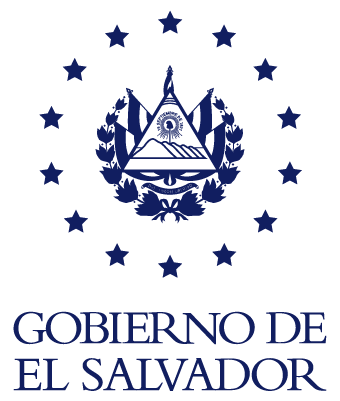 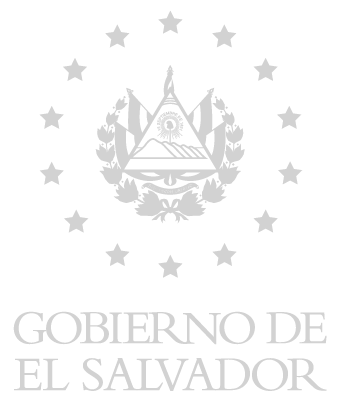 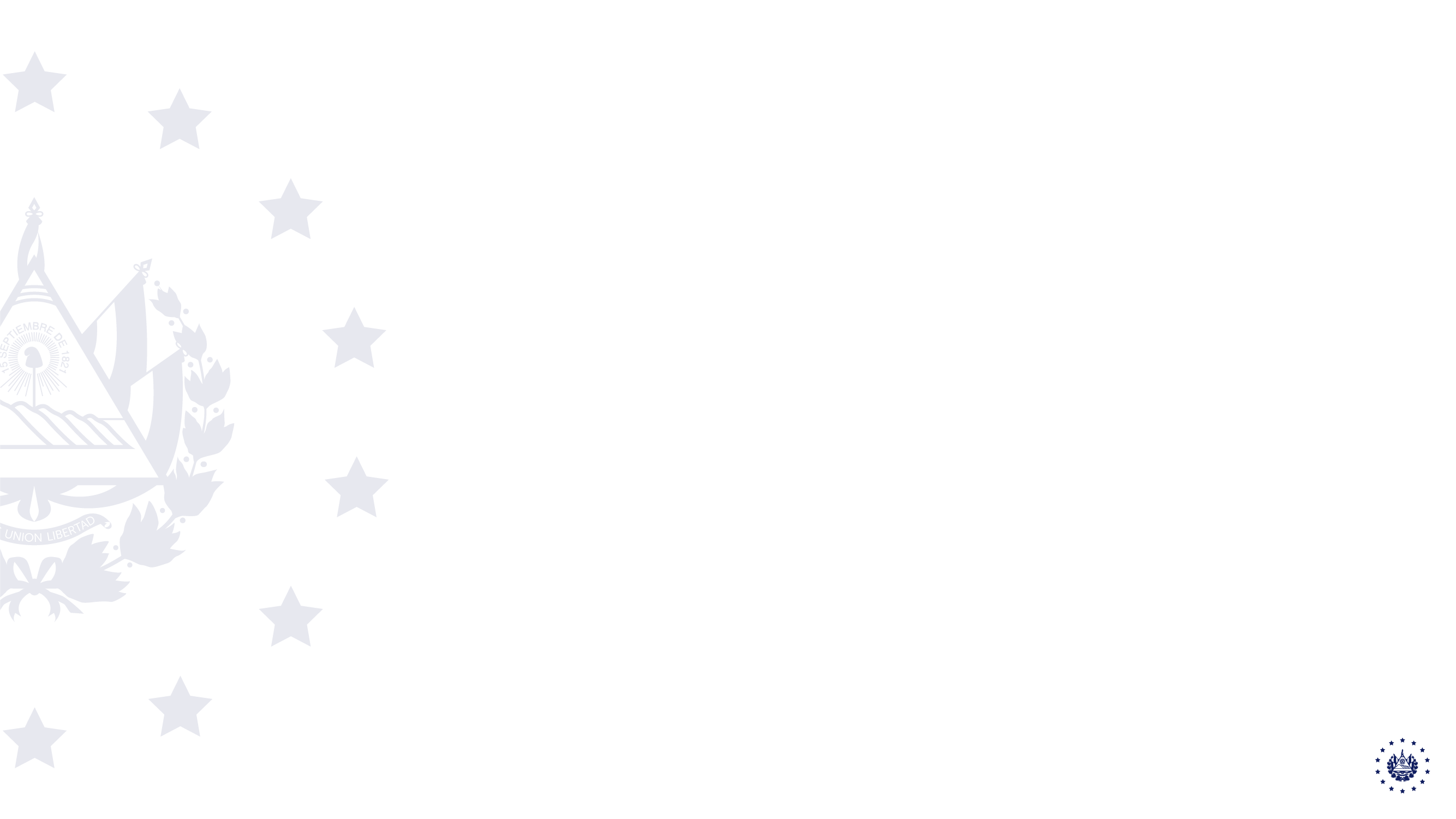 GESTION CREDITICIA NOVIEMBRE 2020
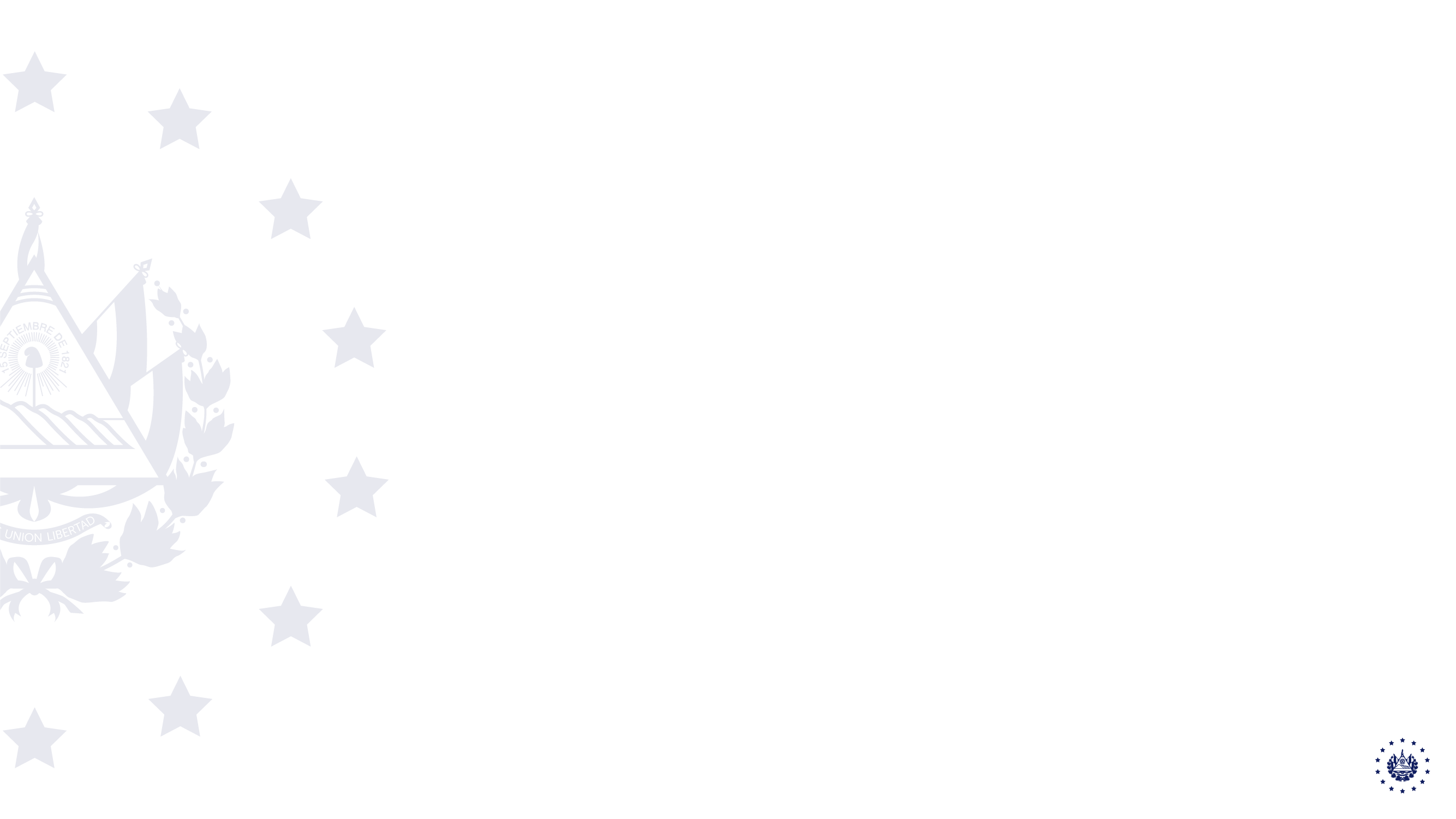 SALDOS DE CARTERA DE JULIO 2019 - OCTUBRE 2020
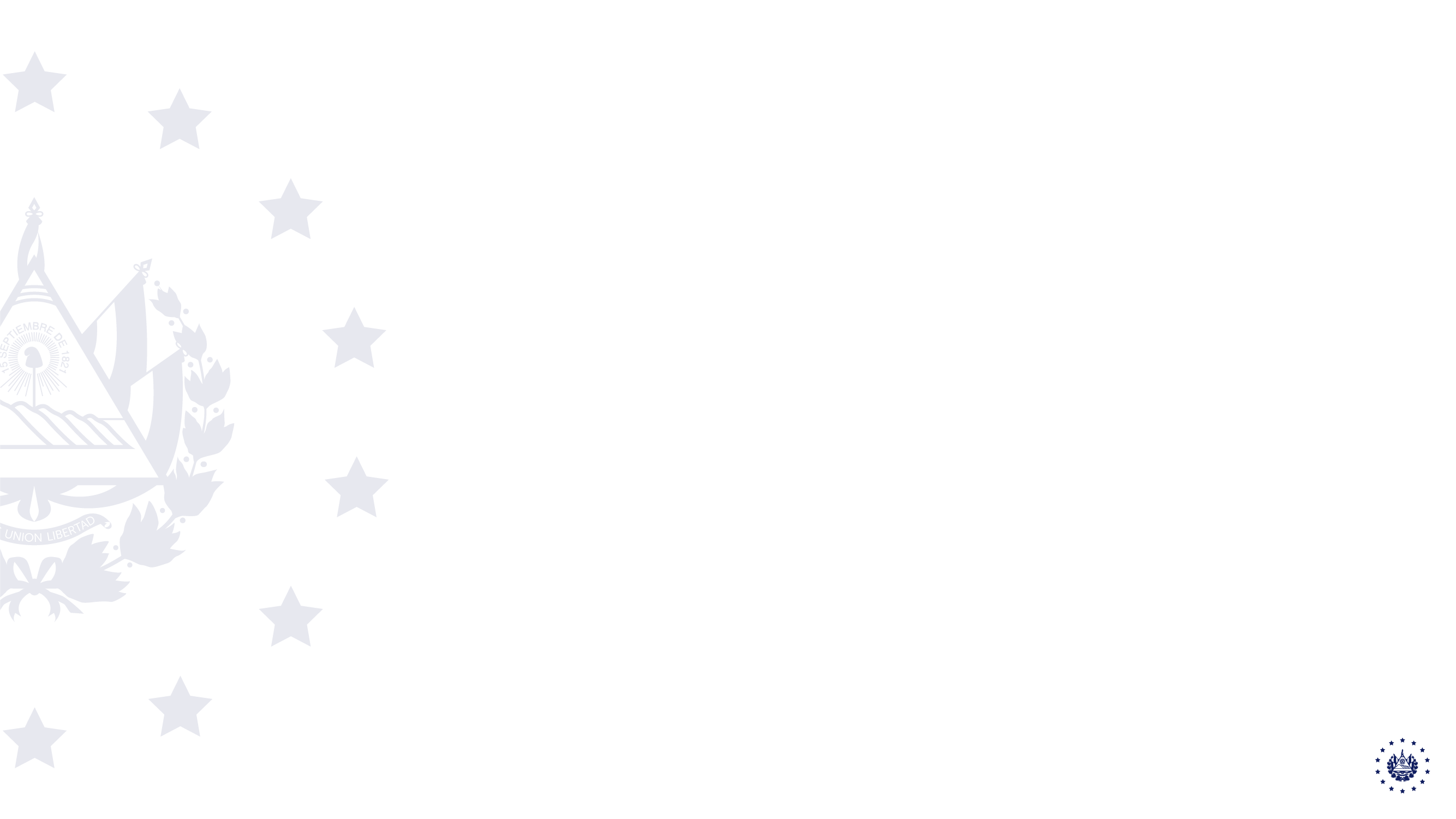 COLOCACION MENSUAL
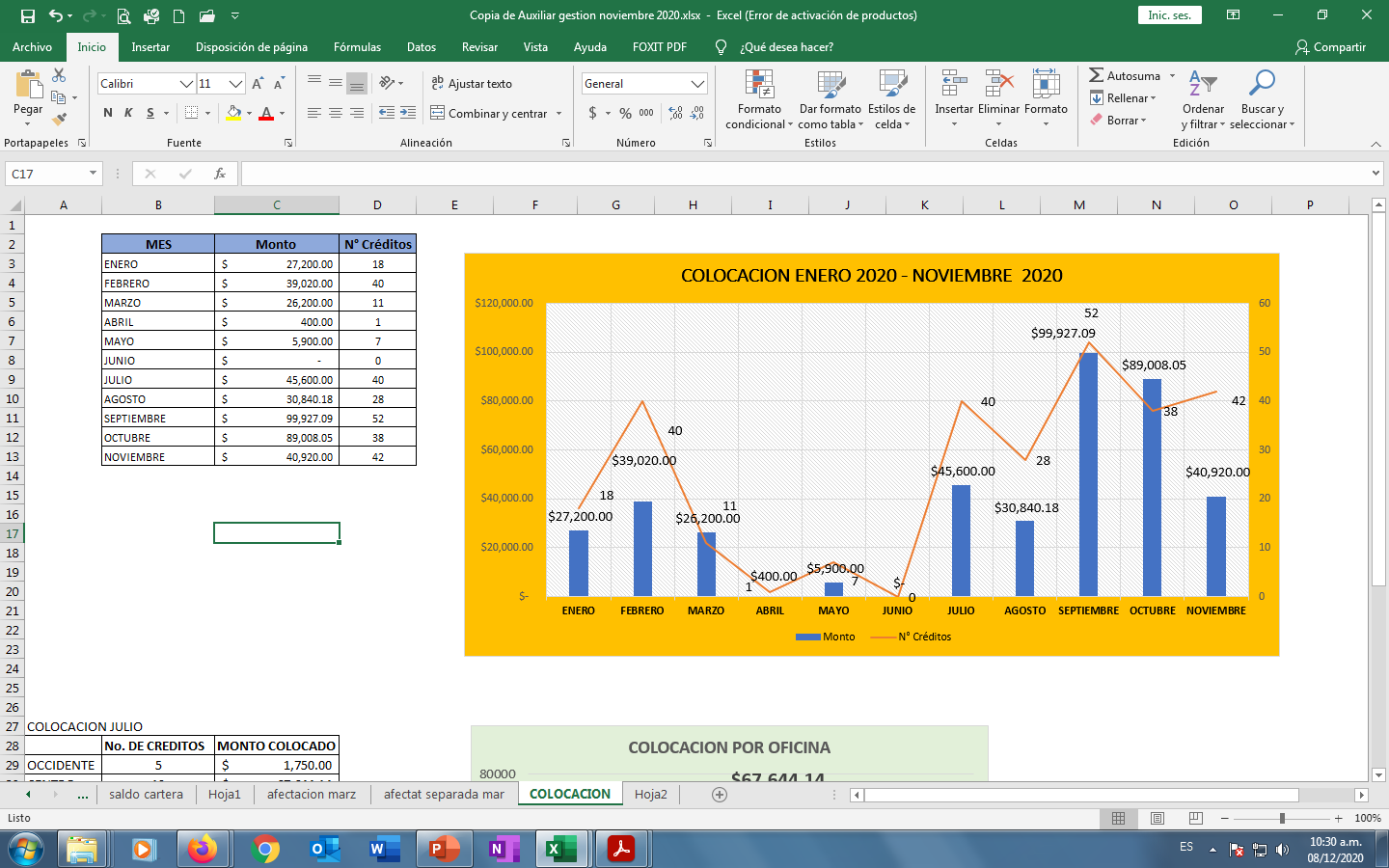 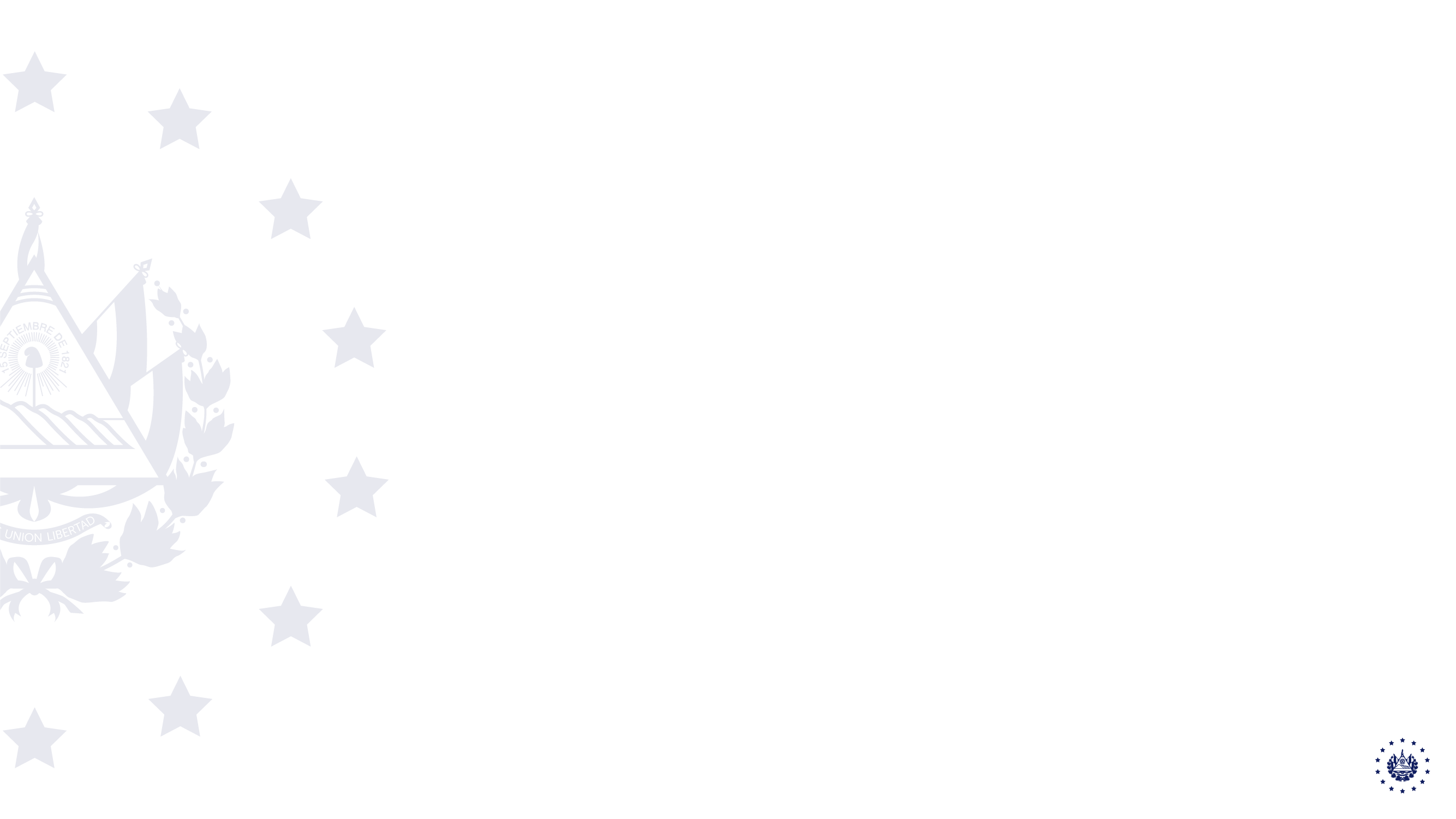 COLOCACION MES DE NOVIEMBRE POR OFICINA
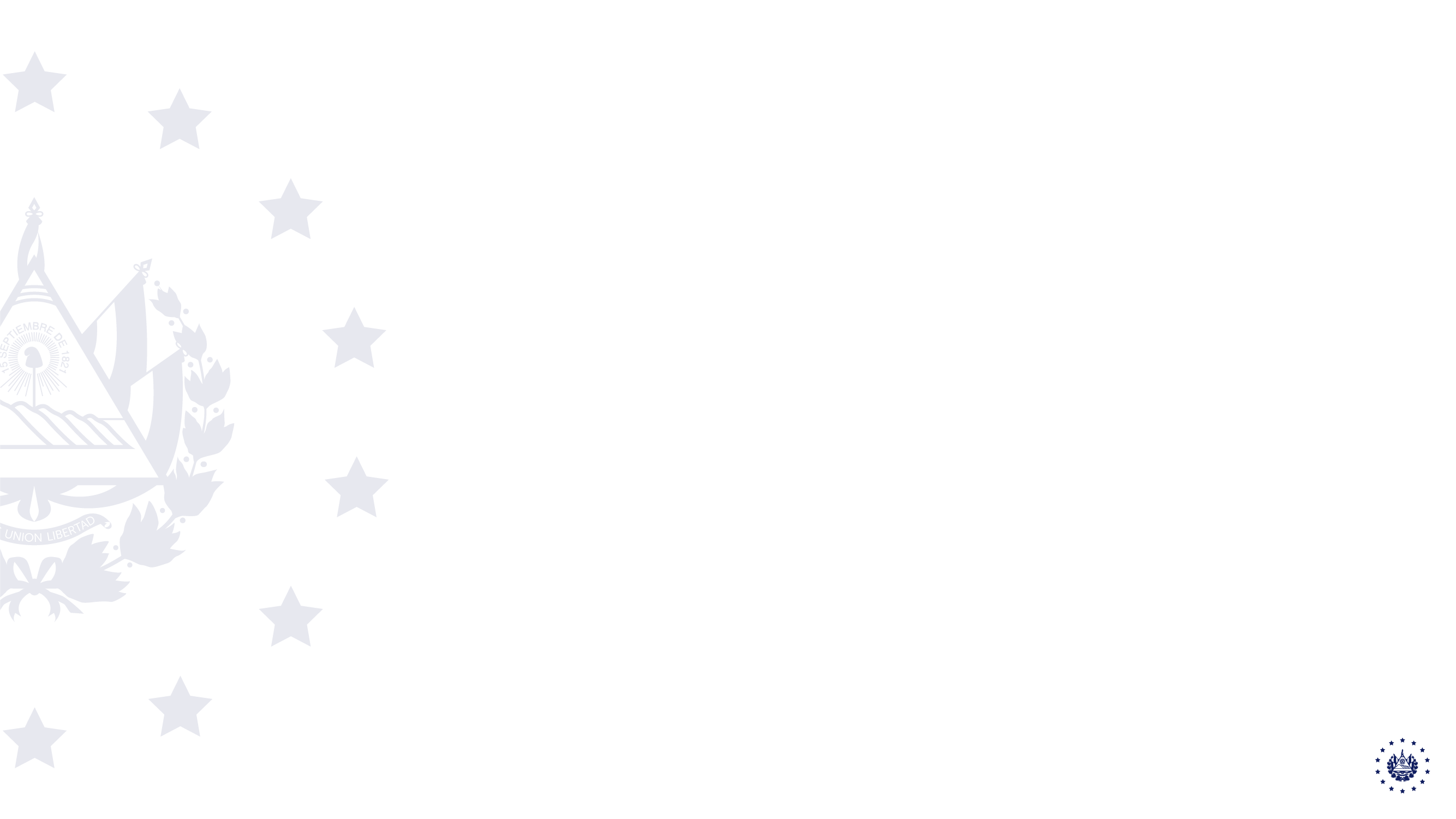 DISTRIBUCIÓN DE CARTERA POR CATEGORIA DE RIESGO
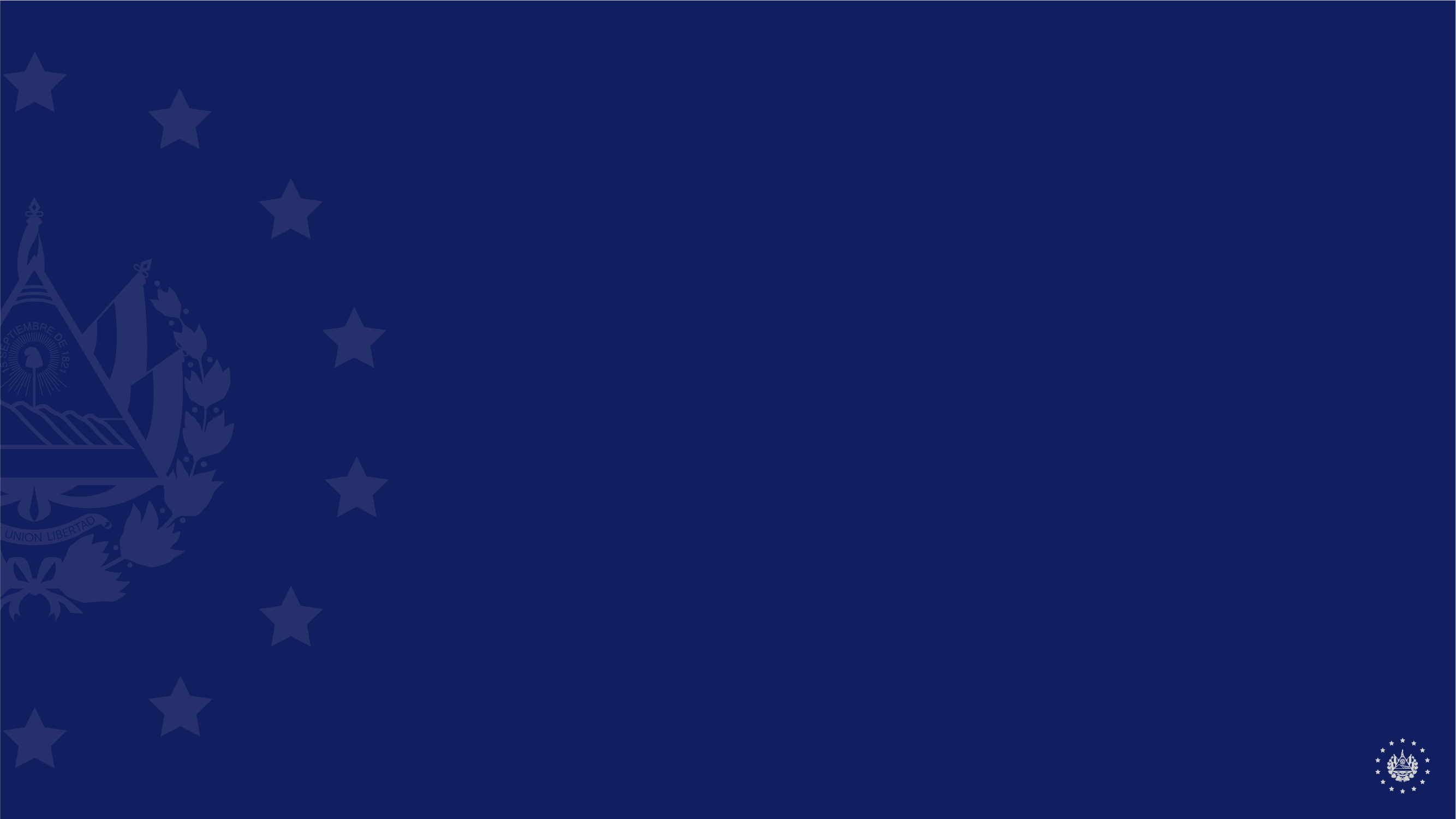